Вспомним предыдущую тему!
Что такое «рынок»?
Зачем нужен рынок?
Кто является основными 
участниками рыночных отношений?
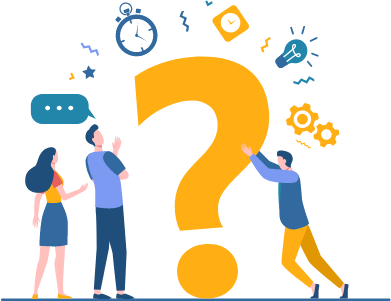 Формулируем тему урока
А как вы думаете, от кого или от чего зависит цена продукта на рынке?
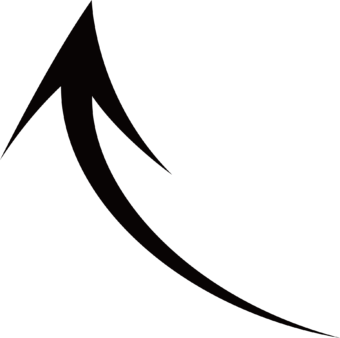 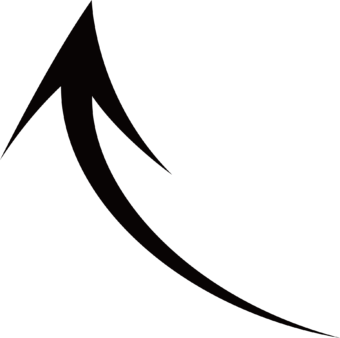 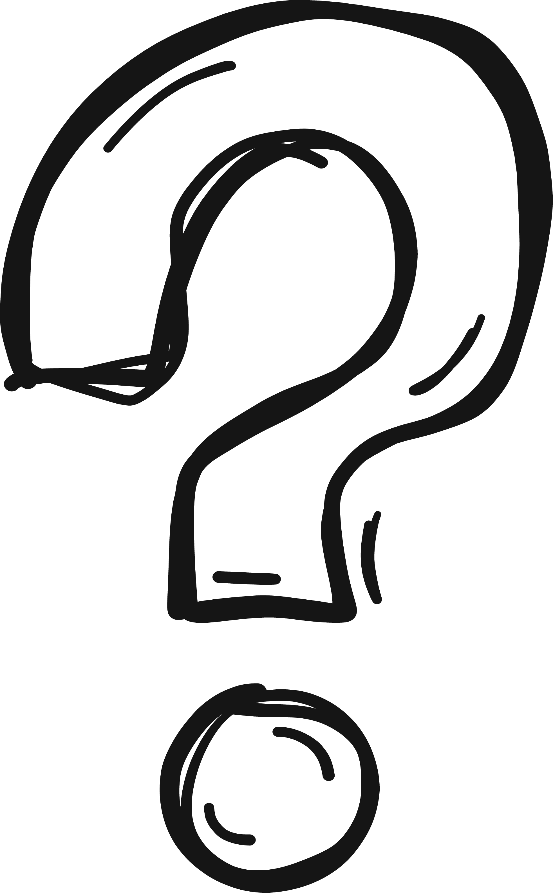 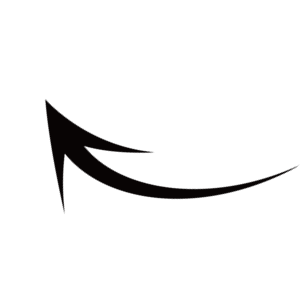 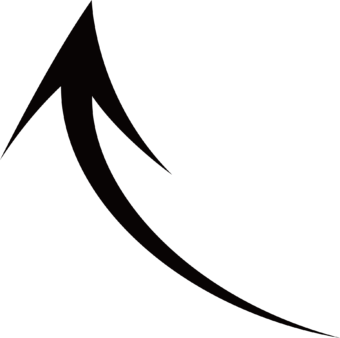 СПРОС И ЕГО ФАКТОРЫ
СПРОС
спрос – это сложившаяся на рынке зависимость между ценой и количеством товара, который покупатели могут и желают купить по строго определённой цене, в определённый промежуток времени.
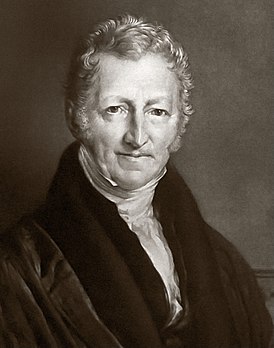 Этот термин, а точнее, его полный вариант – «платежеспособный спрос», ввел в научную лексику выдающийся английский экономист 
Томас Роберт Мальтус (1766—1834). 
И сделал он это для того, чтобы провести четкую грань между мечтами людей и их реальными возможностями эти блага приобрести.
То́мас Ро́берт Ма́льтус 
(1766—1834)
ГРАФИК СПРОСА
Спрос – зависимость между ценой и количеством товара
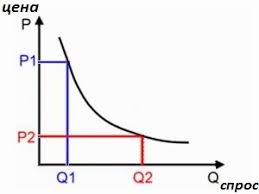 D1
D2
D –demand – спрос
Q – quantity – количество
P – price - цена
ЗАКОН СПРОСА
закон спроса: повышение цен обычно ведет к __________ величины спроса, а снижение цен – к ее__________
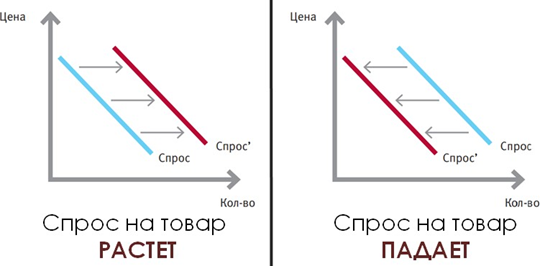 D –demand – спрос
Q – quantity – количество
P – price - цена
СПРОС
1. Индивидуальный спрос – частная, отдельная потребность конкретного покупателя  том или ином продукте.
2. Рыночный спрос – общий суммарный спрос покупателей.

Какой из этих спросов анализируют экономисты?
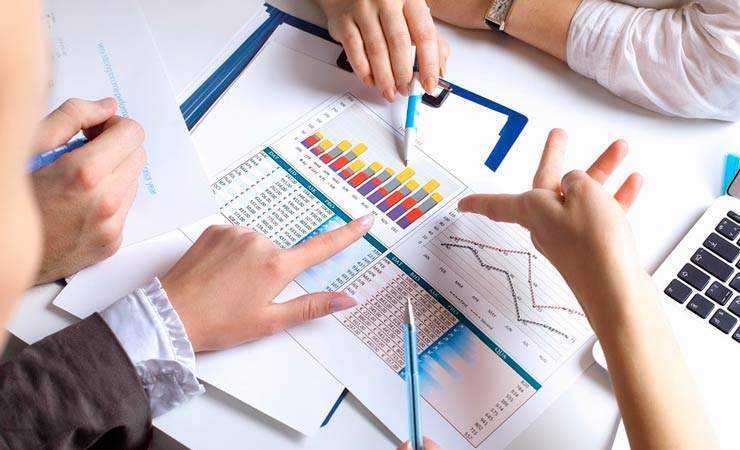 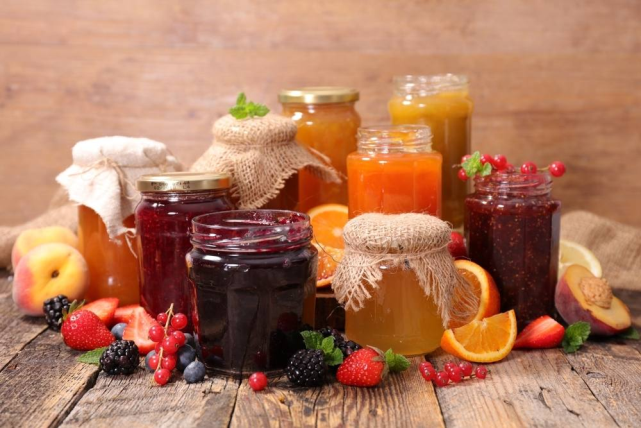 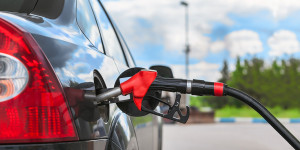 Домашнее задание
Параграф 6 - повторить.
на «3»: Стр. 42. Ответить на вопросы: 2, 4, 5 
на «4»: + Стр. 47. Ответить на вопросы: 3, 7*(+иллюстрация) 
на «5»: + Вопрос 10* (с пояснением понятия «блага Гиффена», с аргументацией своего выбора)